TAVA ŽĒLASTĪBA SNIEDZAS LĪDZ DEBESĪM
7.tēma 17.februārī, 2024
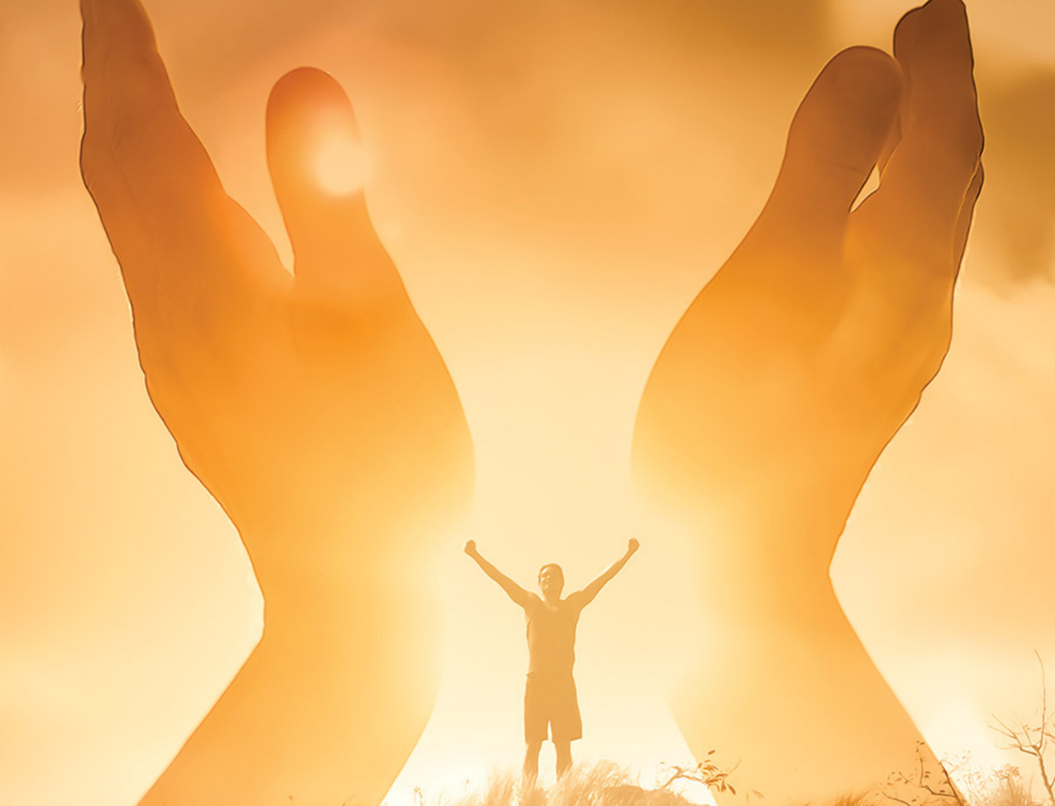 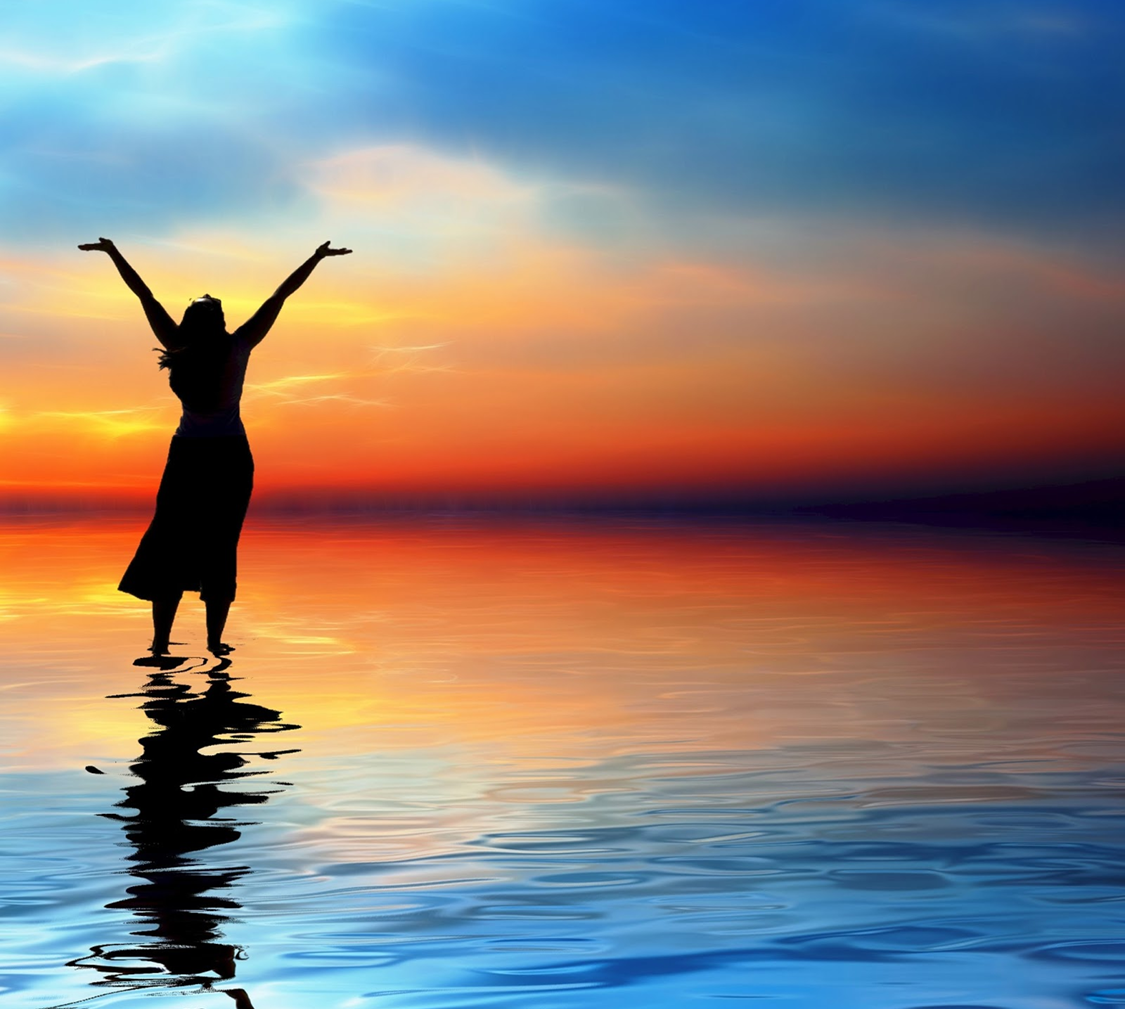 “Es Tev pateikšos tautu starpā, Kungs, es dziedāšu par Tevi slavas dziesmas tautu vidū, jo Tava žēlastība ir liela līdz debesīm un Tava uzticība līdz padebešiem”
(Psalms 57:10.11)
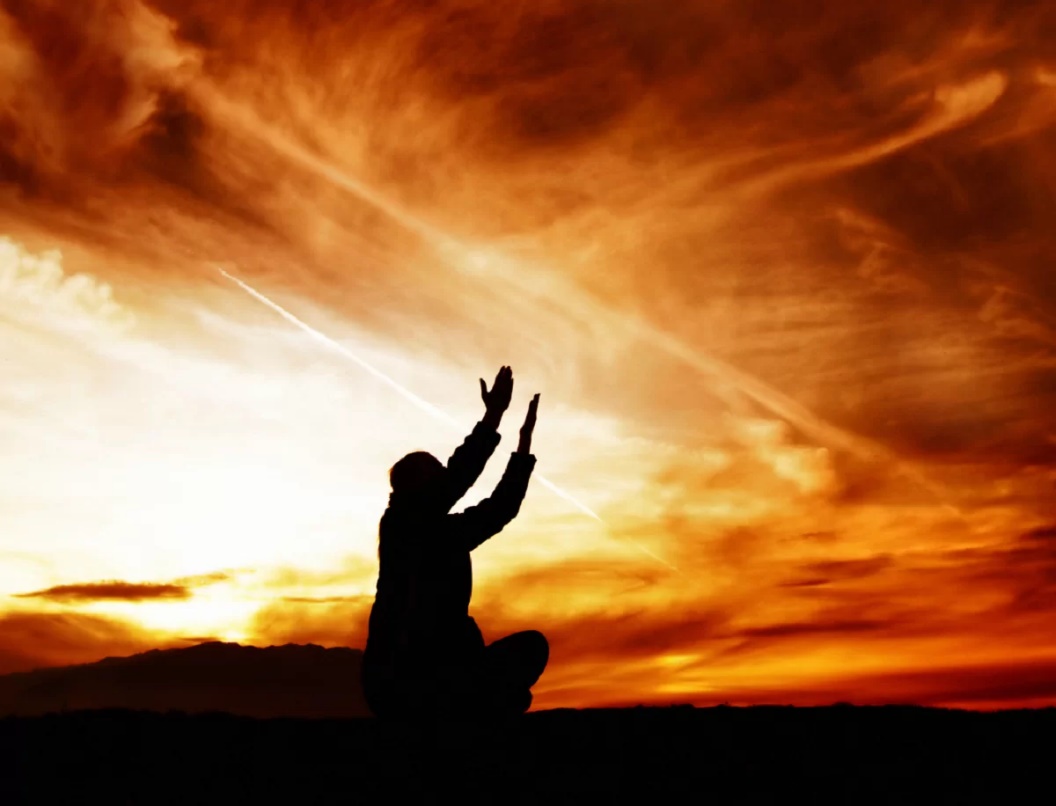 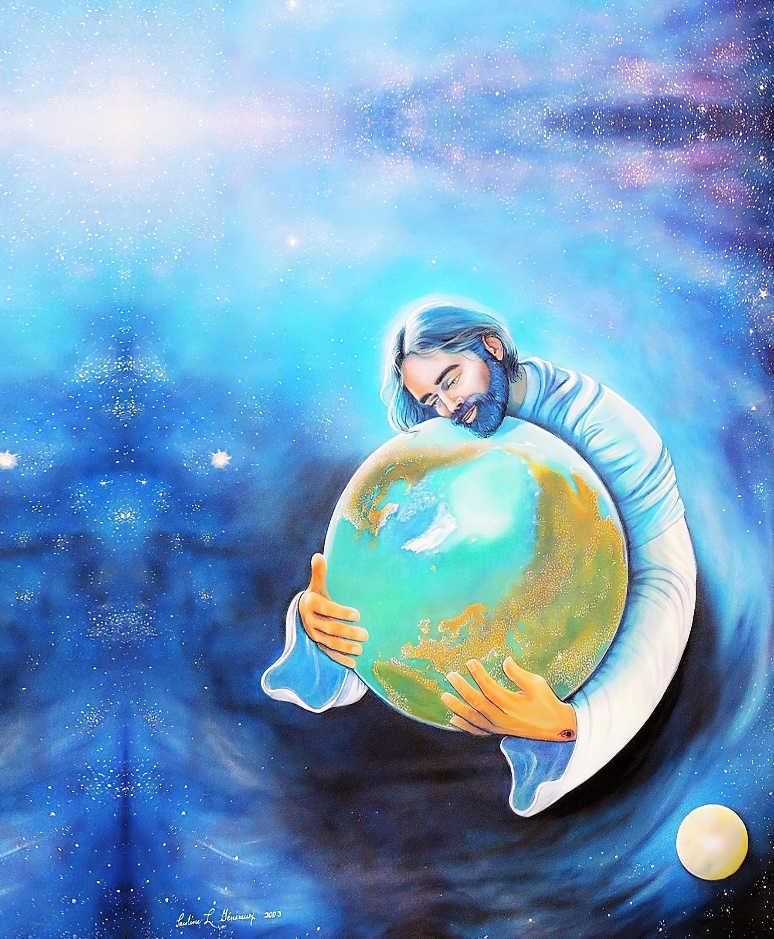 Ko man nozīmē tas, ka Dieva mīlestība ir mūžīga?
No kā sastāv šī mīlestība?
Kādus labumus tā man sniedz?
Kā varu atbildēt šai mīlestībai?
Dieva mīlestība:
	Mīlestība, kas paliek mūžīgi (Psalms 136).
	Mīlestība, kas pārveido (Psalms 51).
	Mīlestība, kas piedod (Psalms 130).

Cilvēku reakcija uz Dieva mīlestību:
	Slavēt Dievu un Viņam uzticēties (Ps.113; 123).
	Svētība un apbrīna (103. Psalms)
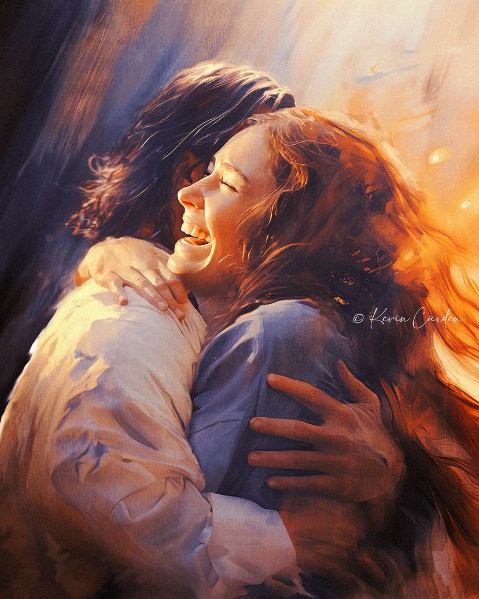 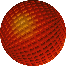 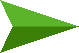 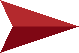 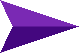 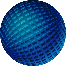 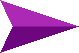 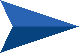 DIEVA MĪLESTĪBA
MĪLESTĪBA, KAS PALIEK MŪŽĪGI
“Teiciet To Kungu, jo Viņš ir laipnīgs; jā, tiešām, Viņa žēlastība paliek mūžīgi!” (Psalms 136:1)
136. psalms ir antifonāla dziesma. Katrā no 26 pantiem viena kora daļa slavē Dievu, bet otra daļa atbild, norādot slavas iemeslu: "Jo Viņa žēlastība ir mūžīga".
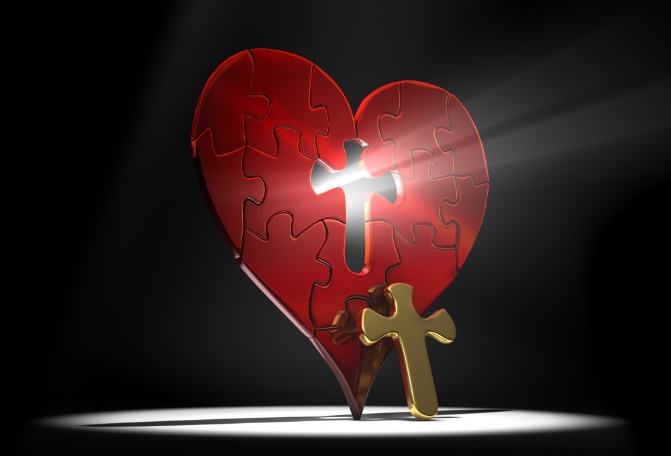 Ebreju valodā vārdu "žēlastība" var tulkot arī kā "laipnība", "mīlestība". Ko Dievs dara no Savas mūžīgās mīlestības?
Dieva mīlestība neskar tikai tos, kas Viņu mīl, jo Viņš "dod barību visai dzīvajai radībai" (Ps.136:25). Psalmists apcerot šo mīlestību iesāk un nobeidz savu himnu. Viņš mūs aicina slavēt Dievu (Ps.136:1.26).
MĪLESTĪBA, KAS PĀRVEIDO
“Radi manī, ak, Dievs, šķīstu sirdi un atjauno manī pastāvīgu garu!” (Salmo 51:12)
Dāvids, "kad aizgāja pie Batsebas, pie viņa atnāca pravietis Nātans". Tad viņš uzrakstīja 51. psalmu. Šajā brīdī Dāvida dvēselē iezagās sirdsapziņas pārmetumi. Viņš Dieva priekšā atvēra sirdi, netaisnojās, atzina savus grēkus, nožēloja un lūdza lai Dievs mazgā un šķīstī viņu no grēkiem (Ps.51:3-5).
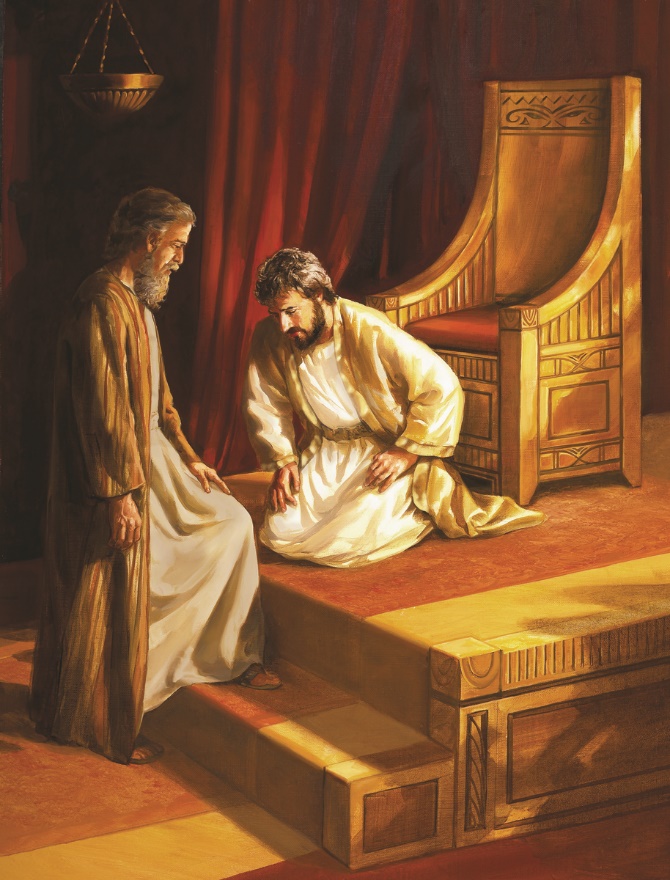 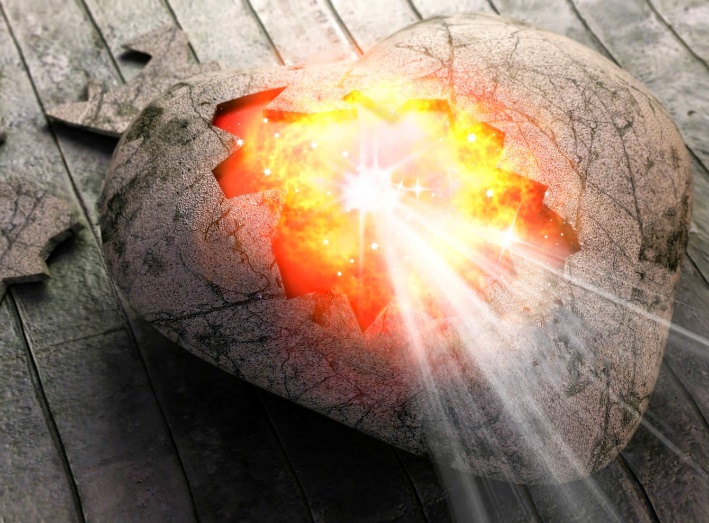 Viņš zināja, ka savas lielās mīlestības dēļ Dievs šķīstīs viņu no grēka un pilnībā izdzēsīs viņa pārkāpumu (Ps.51:3.4.8-10). Taču Dāvids pārsteidzoši iet vēl tālāk. Viņš nav apmierināts ar piedošanu. Bez pārmaiņām savā dzīvē mēs arī turpmāk nespēsim pārtraukt grēkot. Mums ir nepieciešama pārveidošanās.
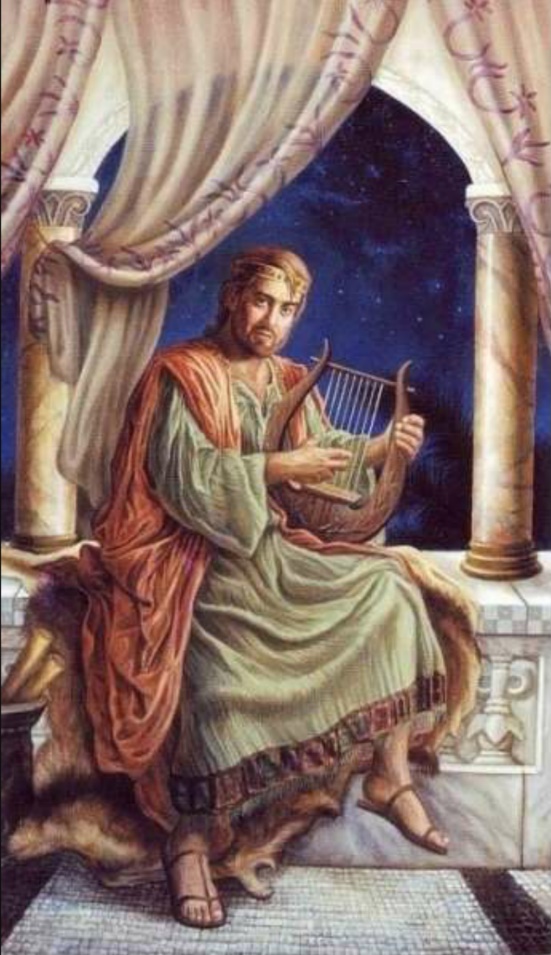 Dievs spēj un vēlas darīt šo brīnumu mūsos, radīt šķīstu sirdi un taisnu garu (Ps.51:11).
Piedošana un atjaunošana mūsos rada prieku, liecību, dziesmu un slavu (Ps.51:13-15). Dievs ar prieku uzņem mūsu pazemīgo mīlestības un slavu (Ps.51:16-19).
MĪLESTĪBA, KAS PIEDOD
“Ja Tu, Kungs, gribi noziegumus pielīdzināt, kas gan, ak, Kungs, lai pastāv? Bet pie Tevis ir piedošana, lai Tevi bīstas.” (Psalms 130:3-4)
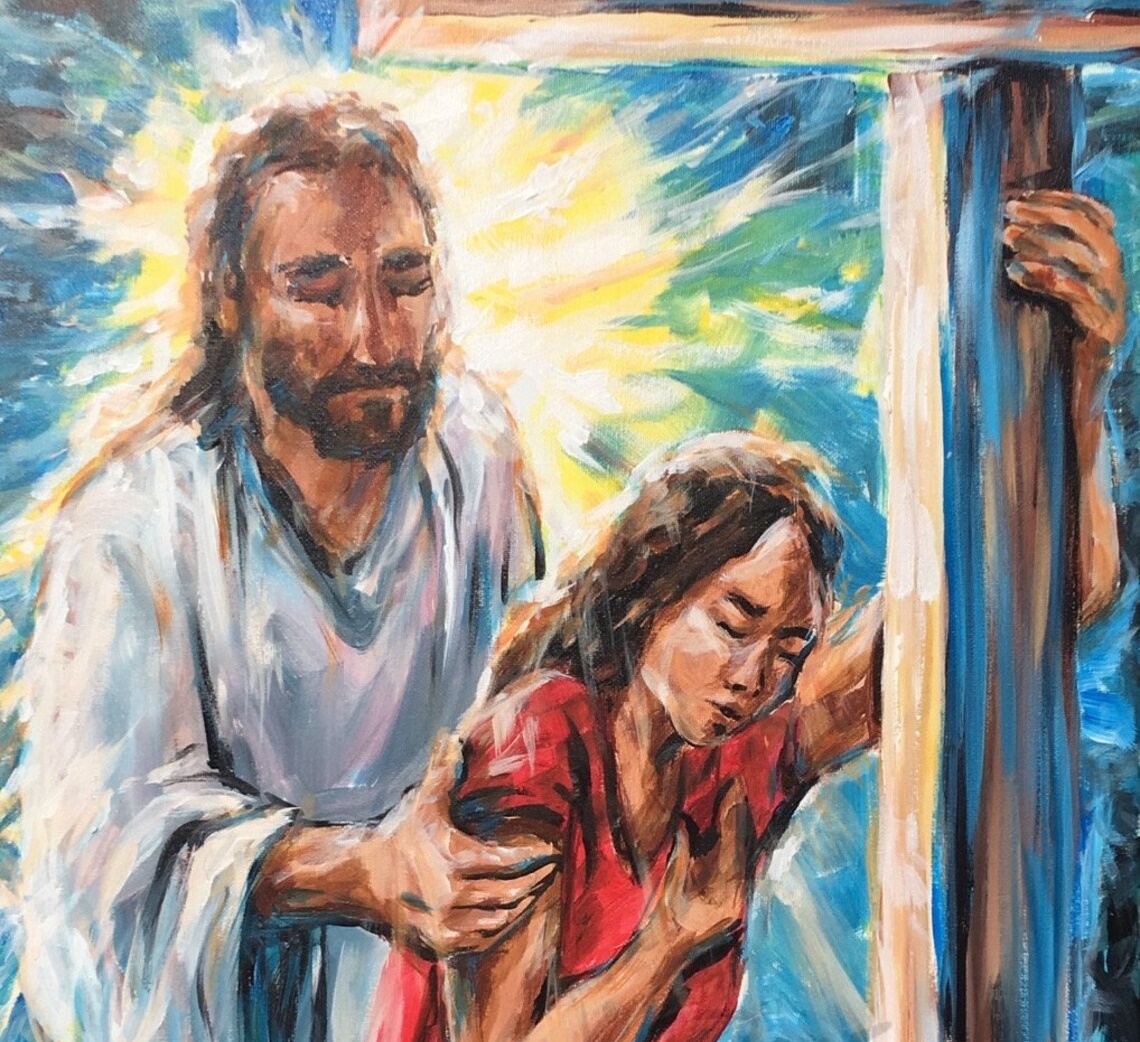 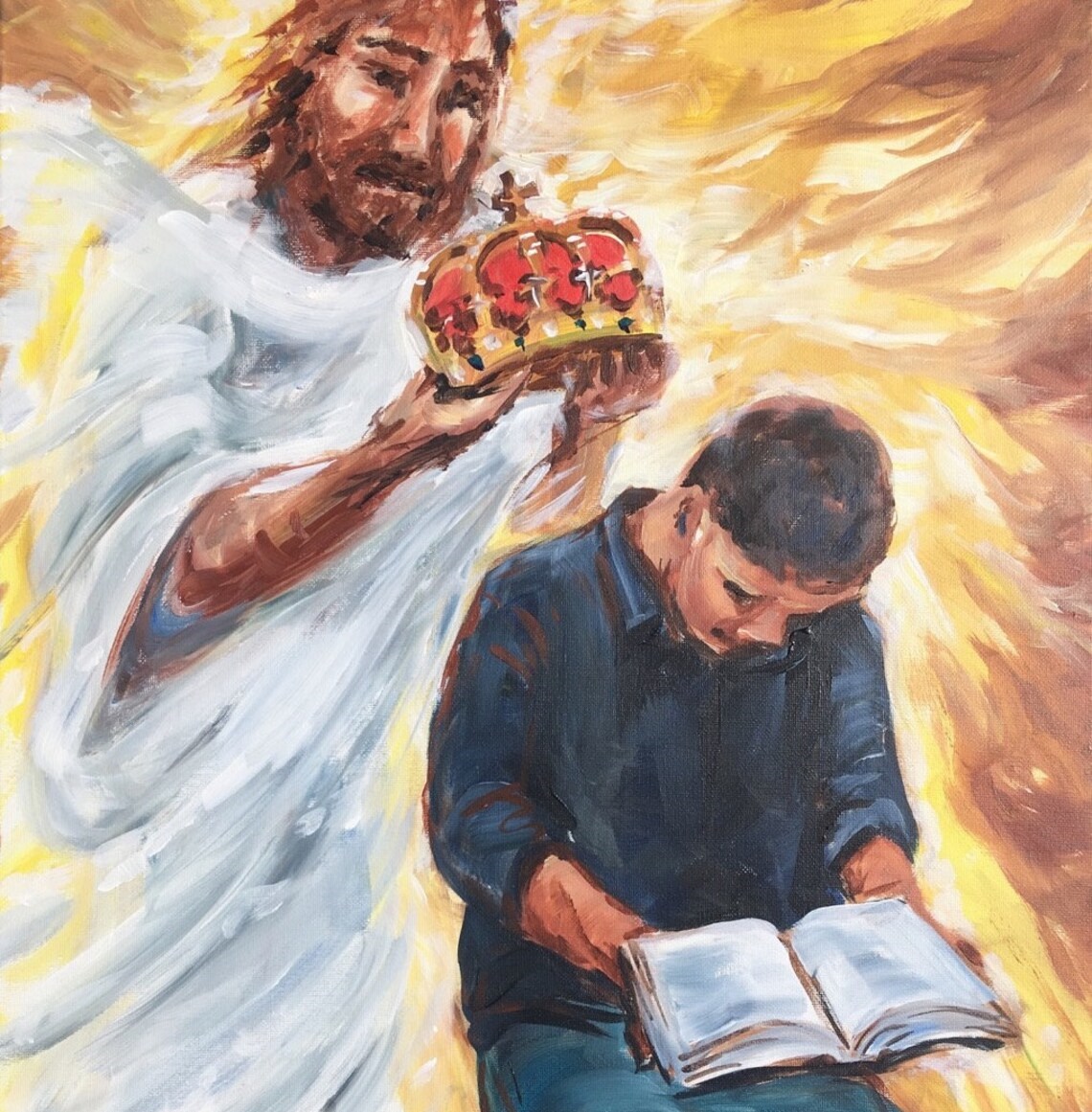 "Mums ir jātērpjas Kristū, un jāpaļaujas uz Viņa mīlestību. Ir jātic, ka dienu no dienas, Viņš mūs mīl ar bezgalīgu mīlestību. Nepieļaujiet, un lai nekas jūs nebiedē un neapbēdina. Domājiet par Dieva labestību. Atcerieties Viņa žēlastību un svētības. [...]
Lai Tā Kunga slavēšana vienmēr ir mūsu sirdīs, mūsu prātos un uz mūsu lūpām".
E. G. V. (Paceliet acis, 16. janvāris)
CILVĒKU REAKCIJA UZ DIEVA MĪLESTĪBU
SLAVĒT UN UZTICĒTIES
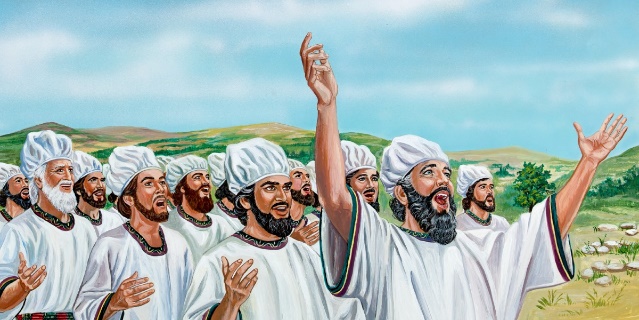 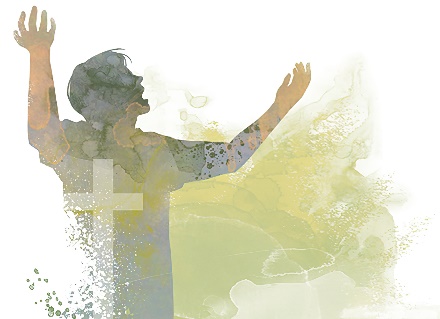 “Slavējiet, Tā Kunga kalpi, slavējiet Tā Kunga Vārdu!” (Ps.113:1)
Kādus iemeslus 113. un 123. psalms dod, lai mēs slavētu un paļautos uz To Kungu?
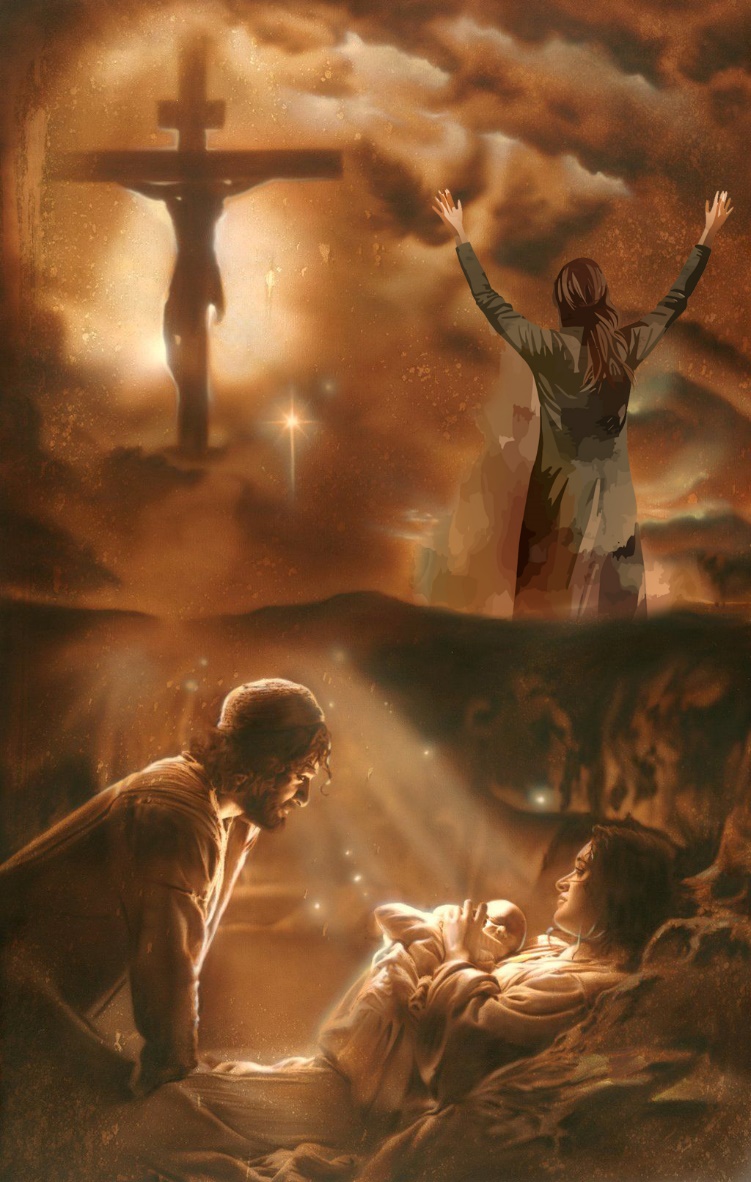 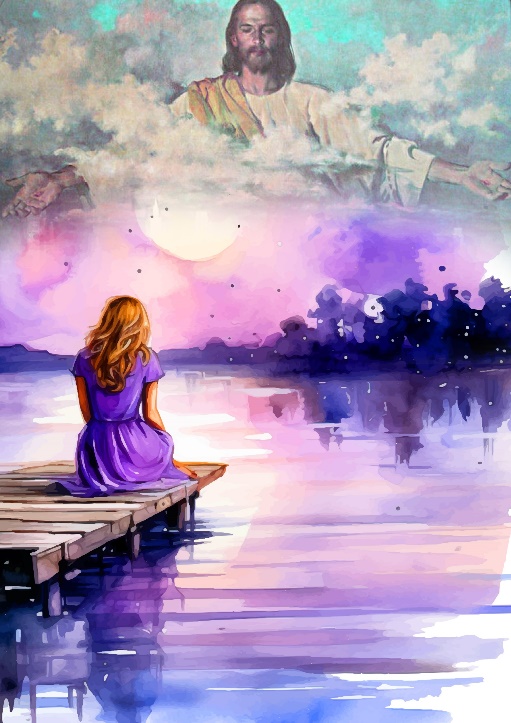 Īsāk, mēs slavējam Dievu par Viņa spēku, par Viņa brīnumiem, par Viņa mīlestību un par to, ka Viņš ir pazemīgs, neskatoties uz Savu varenību.
Kristū redzam visas dievišķās īpašības kopā. Viņš Savā lielajā mīlestībā uz mums  pazemojās "līdz krusta nāvei" (Fil 2:8). Vai tas nebūtu slavēšanas vērts? Vai mēs pilnīgi uzticēsimies šim varenajam un mīlošajam Glābējam?
SVĒTĪBA UN APBRĪNA
“Teici To Kungu, mana dvēsele, un neaizmirsti, ko Viņš tev labu darījis!” (Psalms 103:2)
Kādus labumus Kungs Dievs mums dod?
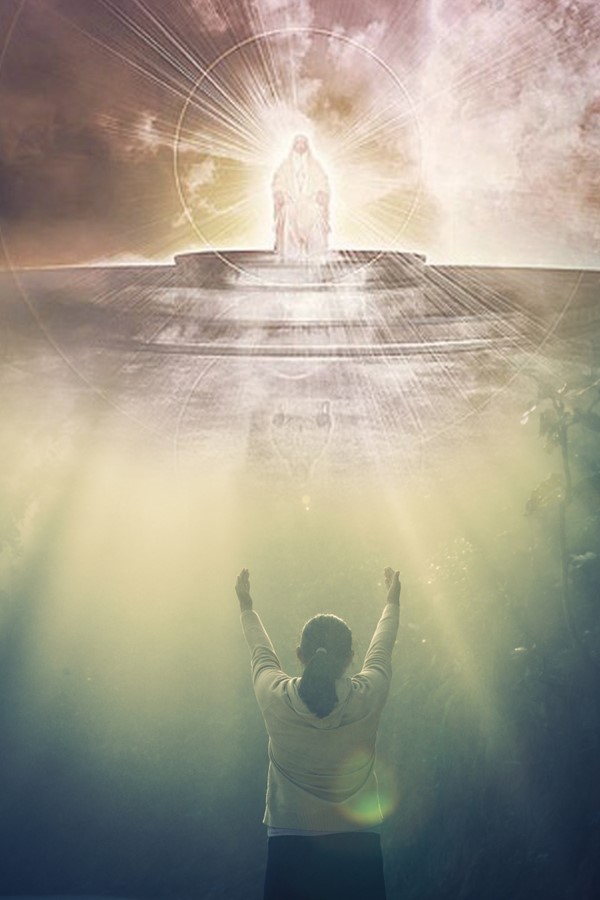 Atsaucoties uz šo laipnību, mēs pievienojamies Kunga slavā līdzi eņģeļiem (Ps.103:19-22). Slava sākas, kad atzīstam Dieva varenību, Viņa varenos darbus un pielūgsmē atveramies Viņa labestībai, žēlastībai un gudrībai.
"Jūs nedrīkstat ļauties mazdūšībai. Vājā sirds tiks stiprināta; Nomāktajiem būs cerība. Dievs maigi rūpējas par savu tautu. Viņu ausis ir atvērtas viņu saucienam. […] Mūsu pienākums ir darīt savu daļu savā vietā un dzīvot... pazemīgi krusta pakājē un būt uzticīgiem, dzīvot dievbijīgi Viņa priekšā. Paļausies uz Dievu ar svētu drosmi. […] Mana sirds ir apņēmusies paļauties uz Dievu. 
Mums ir spēcīgs Glābējs! Mēs varam priecāties par Viņa bagātīgo pilnību. "Es ilgojos būt dievbijīgāks un vairāk sevi veltīt Dievam."
E. G. V. (Jēzus atspulgs, 3. decembris)